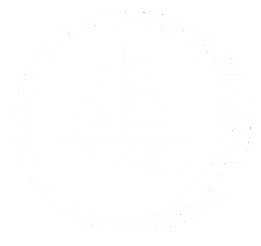 АССОЦИАЦИЯ 
БАНКОВ
РОССИИ
ПРОЕКТ ПОЛОЖЕНИЯО КОМИТЕТЕ ПО БАНКОВСКОМУ ЗАКОНОДАТЕЛЬСТВУ
26 июня 2019 года
Заседание Комитета по банковскому законодательству
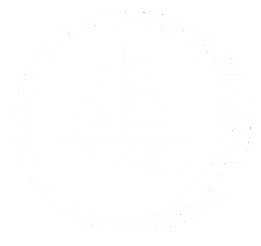 АССОЦИАЦИЯ 
БАНКОВ
РОССИИ
Основные новеллы
ФОРМИРОВАНИЕ КОМИТЕТА И РАБОЧИХ ГРУПП
Председатель Комитета наделен полномочиями по формированию состава Комитета (потребуется внесение изменений в п. 3.1.10 Положения о Совете Ассоциации)
Предлагается для обсуждения три варианта создания рабочих групп при Комитете: (i) решением Совета Ассоциации (ii) решением Комитета и (iii) решением Совета Ассоциации только по предложению Комитета (варианты (ii) и (iii) потребуют внесения изменений в Положение о Совете Ассоциации и Устав Ассоциации)
ФОРМЫ ПРОВЕДЕНИЯ ЗАСЕДАНИЙ КОМИТЕТА
Предусмотрена возможность проведения заседаний Комитета в очной, очно-заочной и заочной формах
ПЛАНИРОВАНИЕ ДЕЯТЕЛЬНОСТИ КОМИТЕТА
Регламентирован порядок разработки и утверждения плана работы Комитета на календарный год
ИНФОРМИРОВАНИЕ ЧЛЕНОВ КОМИТЕТА
Регламентирован порядок и сроки информирования членов Комитета о работе Комитета
2
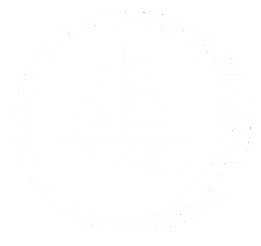 АССОЦИАЦИЯ 
БАНКОВ
РОССИИ
Формы заседаний
ОЧНАЯ
в форме совместного присутствия членов Комитета (или уполномоченных ими лиц) для обсуждения и принятия решений по всем вопросам повестки дня
ОЧНО-ЗАОЧНАЯ
путем принятия решений по вопросам повестки дня по результатам подсчета голосов как присутствующих лично на заседании членов Комитета (или уполномоченных ими лиц), так и членов Комитета, проголосовавших заочно (по электронной почте, посредством заполнения бюллетеней по вопросам повестки дня)
ЗАОЧНАЯ
при принятии решений по вопросам повестки дня путем голосования членов Комитета (или уполномоченных ими лиц) по электронной почте, посредством заполнения бюллетеней по вопросам повестки дня
При очной и очно-заочной формах заседания могут использоваться дистанционные формы участия в заседании (видеоконференции)
3
Председатель Комитета утверждает состав Комитета
Внесение изменений в Положение о Комитете
Прекращение участия в Комитете
Формирование Комитета
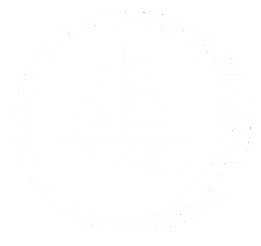 АССОЦИАЦИЯ 
БАНКОВ
РОССИИ
Автоматическое прекращение

В случае:
- прекращение членства в Ассоциации организации, представителем которой является член Комитета;
- увольнения представителя из организации – члена Ассоциации (член Ассоциации уведомляет Ассоциацию об увольнении и вправе выдвинуть новую кандидатуру)
По решению Председателя Комитета

В случае:
- участия менее чем в 30% заседаний Комитета в течении 12 месяцев без уважительной причины
в состав Комитета включаются представители членов Ассоциации на основании заявлений
решением Совета Ассоциации (п. 3.1.10 Положения о Совете Ассоциации)
4
Формирование рабочих групп
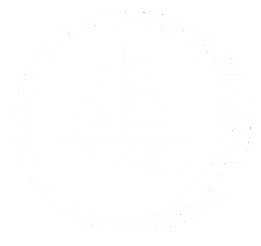 АССОЦИАЦИЯ 
БАНКОВ
РОССИИ
Варианты формирования рабочих групп при Комитете
ВАРИАНТ 3
По предложению Комитета Совет Ассоциации принимает решение об образовании при Комитете рабочей группы (о назначении ответственного лица) для решения задач в рамках проектного подхода, а также для формирования позиции по отдельным вопросами деятельности Комитета.

Рабочая группа (ответственное лицо) вправе приступить к работе до принятия Советом Ассоциации соответствующего решения. В этом случае на рассмотрение Совета Ассоциации выносится вопрос об одобрении деятельности рабочей группы (ответственного лица) с обоснованием причин начала работы до принятия решения Советом Ассоциации.

Потребуется корректировка п. 3.1.11 Положения о Совете Ассоциации, пп. 9 п. 24 и  п. 32 Устава Ассоциации.
ВАРИАНТ 2
Комитет может принять решение о создании при Комитете рабочих групп или назначить ответственных лиц из числа членов Комитета для проработки отдельных вопросов деятельности Комитета, в том числе для решения задач в рамках проектного подхода

Дополнительного решения Совета Ассоциации не требуется.

Потребуется корректировка п. 3.1.11 Положения о Совете Ассоциации, пп. 9 п. 24 и  п. 32 Устава Ассоциации.
ВАРИАНТ 1
Комитет может принять решение о предложении Совету Ассоциации образовать при Комитете рабочую группу (назначить ответственное лицо) для решения задач в рамках проектного подхода, а также для формирования позиции по отдельным вопросами деятельности Комитета.

Рабочая группа (ответственное лицо) вправе приступить к работе до принятия Советом Ассоциации соответствующего решения. В этом случае на рассмотрение Совета Ассоциации выносится вопрос об одобрении деятельности рабочей группы (ответственного лица) с обоснованием причин начала работы до принятия решения Советом Ассоциации.
5
Информирование членов Комитета
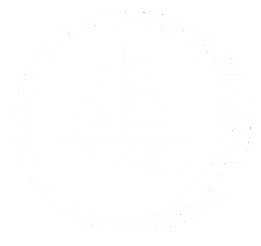 АССОЦИАЦИЯ 
БАНКОВ
РОССИИ
Куратор Комитета обеспечивает направление членам Комитета материалов к заседанию Комитета не менее чем за 3 рабочих дня до даты проведения заседания Комитета. В исключительных случаях указанный срок может быть сокращен по решению Председателя Комитета
Куратор Комитета обеспечивает направление членам Комитета материалов, подготовленных по итогам состоявшегося заседания Комитета в срок, не превышающий 5 рабочих дней со дня составления соответствующего материала
Куратор Комитета информирует членов Комитета об исполнении решений Комитета, в том числе посредством направления по электронной почте скан-копий запросов, проектов, обращений, подготовленных во исполнение решений Комитета, в срок, не превышающий 1 рабочего дня, следующего за днем отправления соответствующего документа
Куратор Комитета информирует членов Комитета об ответах, полученных на запросы, проекты и обращения, направленные по инициативе Комитета, в том числе посредством направления по электронной почте скан-копий ответов, в срок, не превышающий 1 рабочего дня, следующего за днем получения ответа
6
Планирование деятельности Комитета
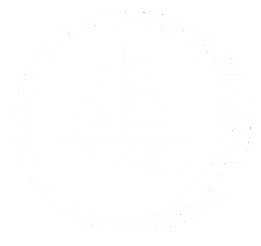 АССОЦИАЦИЯ 
БАНКОВ
РОССИИ
Источники финансирования российских компаний
Решением Комитета в план работы Комитета, в ходе его выполнения, могут вноситься изменения
7